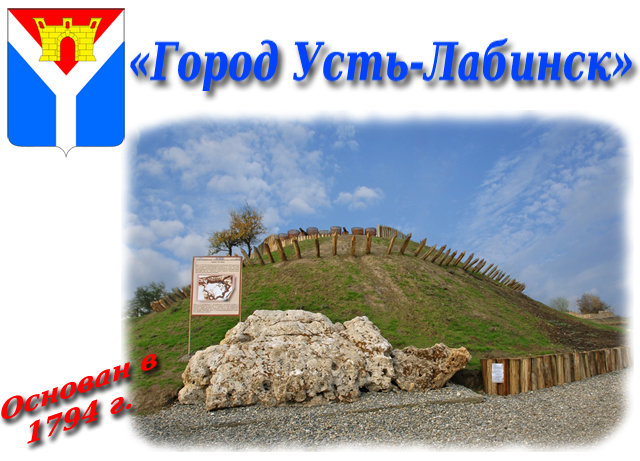 Город Усть-Лабинск является административным центром Усть-Лабинского района. Город с богатой казачьей историей расположен на слиянии двух самых крупных рек ...
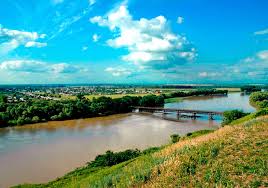 Церковь многогранна.
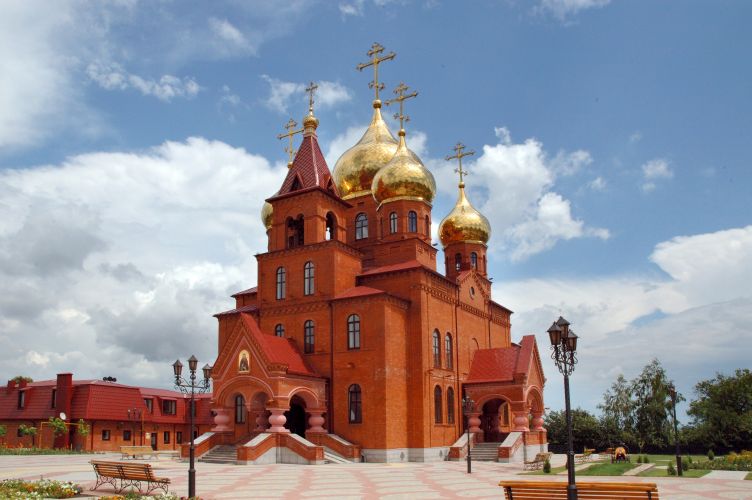 Улица города.
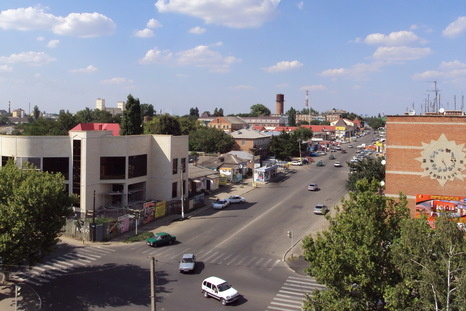 Фонтан.
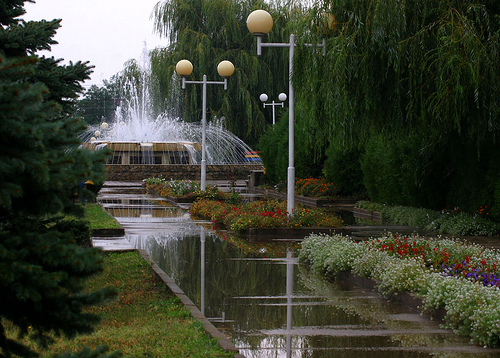 Центр города.
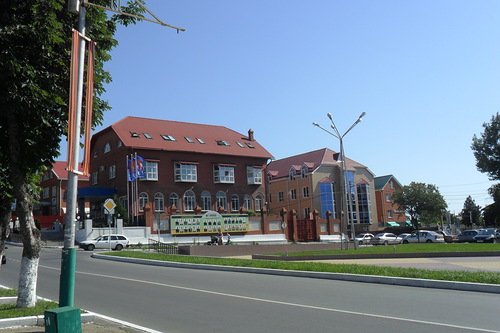 ГОРОДСКОЙ ПАРК.
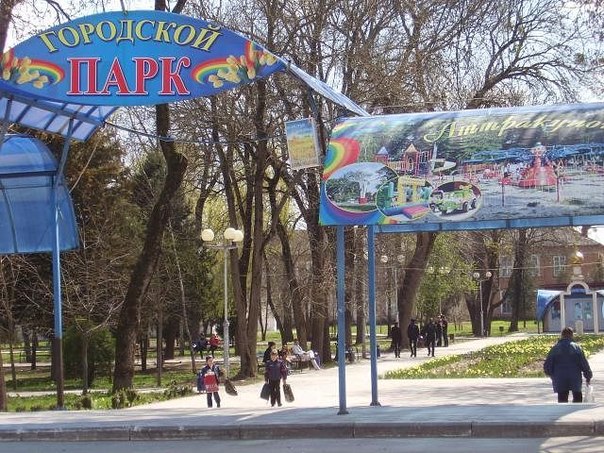 Историко-краеведческий музей Усть-Лабинского района (г. Усть-Лабинск, ул. Ленина)
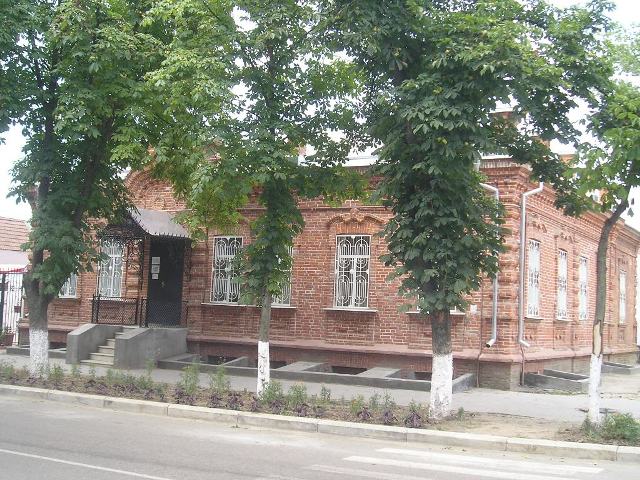 В 1978 году в честь 200-летия пребывания А.В. Суворова на Усть-Лабинской земле на месте третьего бастиона Александровской крепости был установлен памятник.
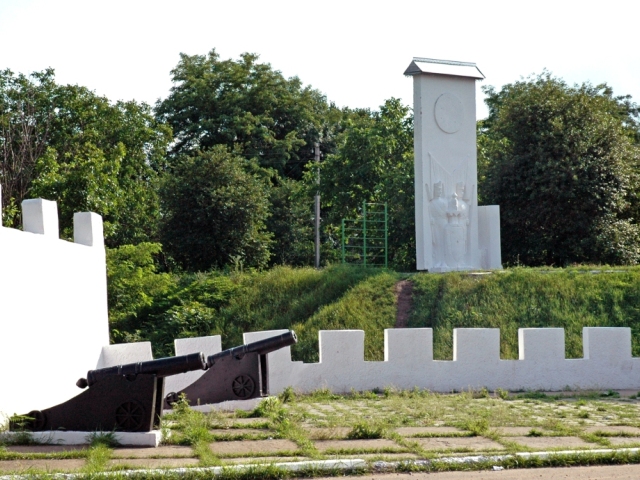 В 1958 году станица получила статус города и название Усть-Лабинск.
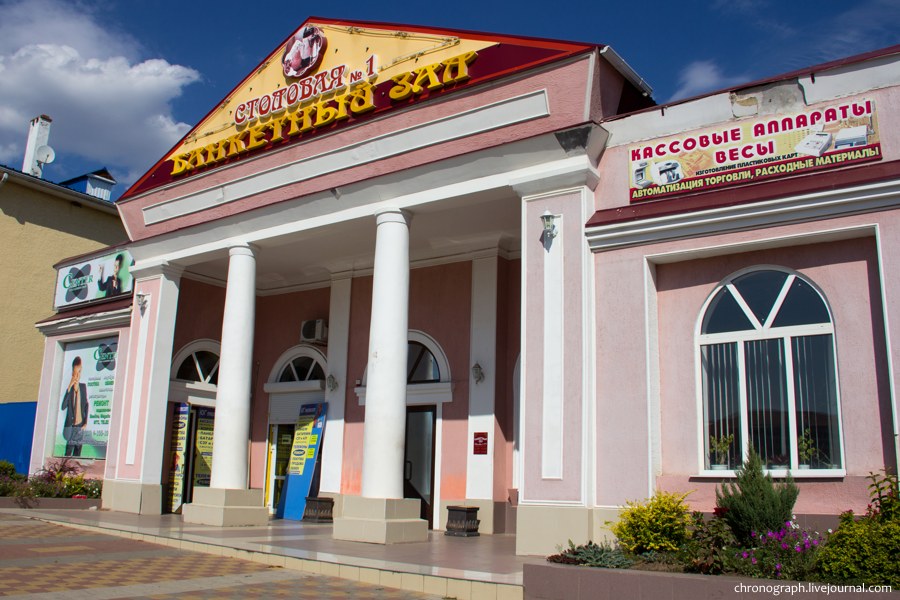 Железнодорожный вокзал
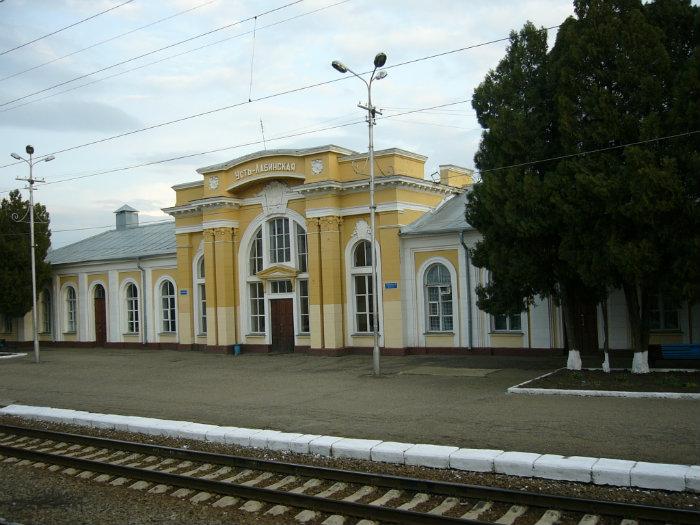 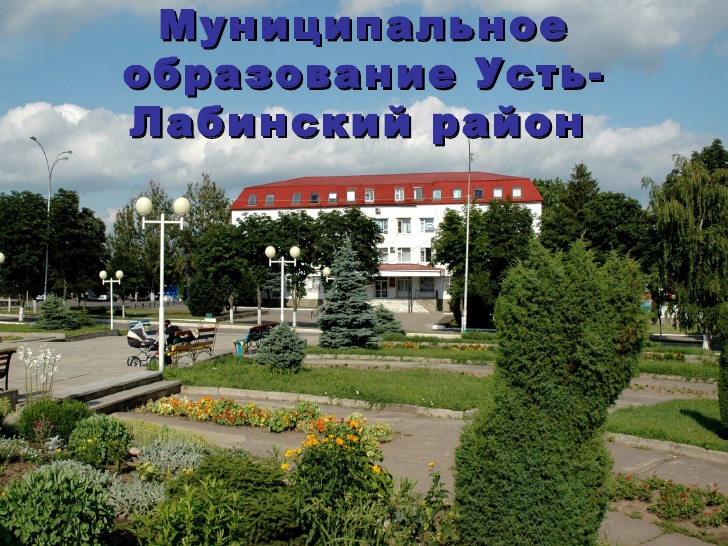